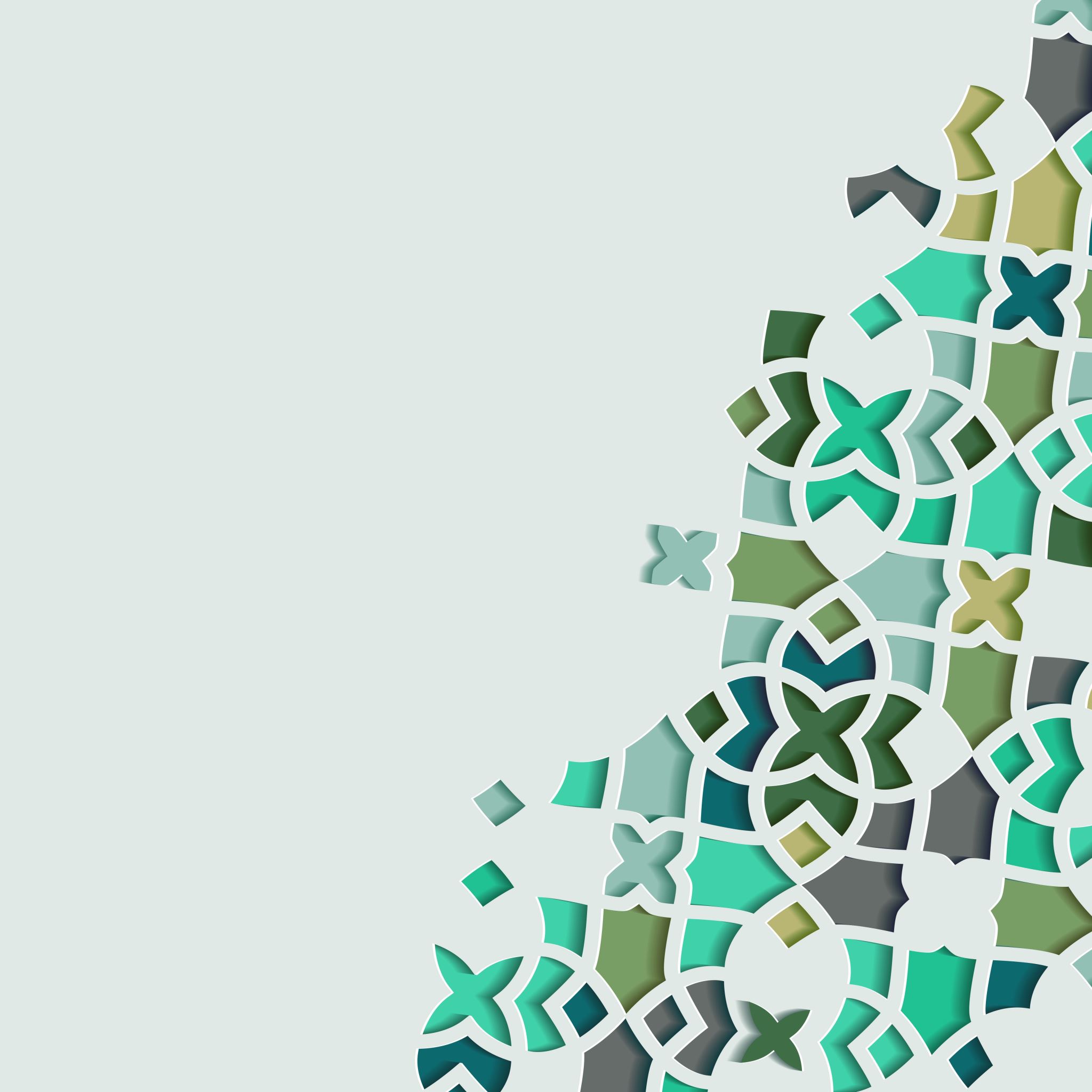 The Life of Prophet Muhammad
Lesson 82
The Conquest of Makkah
Descriptions of the Prophet’s entrance into the Sacred Mosque.
و روى الواقدي بسنده عن عكرمة عن ابن عباس قال: فلما فرغ من طوافه نزل عن راحلته، و جاء معمر بن عبد اللّه بن نضلة فأخرج راحلته.
و توجّه رسول اللّه إلى مقام إبراهيم عليه السّلام و هو يومئذ لاصق بالكعبة فصلى ركعتين و عليه الدرع و المغفر و العمامة.
“After completing his tawaf, the Prophet dismounted his animal… He proceeded toward maqam Ibrahim which was attached to the Ka’bah and offered a two rakat prayer while he was wearing his armor, helmet and turban.”
The Conquest of Makkah
و رووا عن جابر بن عبد اللّه الأنصاري قال: لما القيت الأصنام كلها لوجوهها و قد بقي على البيت هبل الصنم الطويل، فنظر النبيّ صلّى اللّه عليه و آله إلى علي عليه السّلام و قال له: يا علي تركب علي أو أركب عليك لالقي هبل عن ظهر الكعبة؟فقال علي: بل تركبني، فلما جلس علي و صعد النبيّ على منكبه قال: بل أركبك يا رسول اللّه.
The only idol that remained was Hubal; it was attached to the roof of the Kaʿbah; The Prophet climbed on Ali’s s shoulders, but Ali couldn’t hold him, so they switched places
The Conquest of Makkah
Ali smashes Hubal.
فنزل و ضحك و طأطأ ظهره و قال له: اصعد على منكبي، فصعد على منكبه ثم نهض النبيّ به حتى صعد علي على الكعبة و تنحّى رسول اللّه صلّى اللّه عليه و آله. و كان صنم قريش الأكبر
“The Prophet laughed and bent his back [for Ali to climb]. The Prophet said: ‘Climb my shoulder.’  Ali then climbed up to the roof of the Ka’bah and the Prophet moved away…”
The Conquest of Makkah
Ali jumps from the roof of the Ka’bah down to the ground.
و لما أراد أن ينزل علي ألقى بنفسه من صوب الميزاب تأدّبا و شفقة على النبيّ صلّى اللّه عليه و آله، فلما استقر على الأرض ضحك، فسأله النبيّ عن تبسّمه فقال: لأني ألقيت بنفسي من هذا المكان الرفيع و ما أصابني ألم؛ فقال له النبيّ: كيف يصيبك ألم و قد رفعك محمد و أنزلك جبرئيل
The Conquest of Makkah
Keys to the Ka’bah
 روى الطبرسي في «إعلام الورى» عن أبان بن عثمان الأحمر البجلي الكوفي عن بشير النبّال عن الصادق عليه السّلام قال: سأل رسول اللّه صلّى اللّه عليه و آله عن مفتاح الكعبة فقالوا: عند أمّ شيبة (بنت شيبة) فدعا بابنها (عثمان بن طلحة) و قال له: اذهب إلى امّك فقل لها ترسل بالمفتاح‌  . قال عثمان: نعم. و خرج إلى امّه فقال لها: يا أمه، أعطني المفتاح فإنّ رسول اللّه قد أرسلني و أمرني أن آتيه به. فقالت له امّه‌  : قتلت مقاتلتنا و تريد أن تأخذ منا مكرمتنا؟!فقال لها: لترسلنّ به أو لأقتلنّك!فوضعته
These had been with Uthman ibn Talhah when he converted along with Khalid and ʿAmr, he had left the keys with his mother (cousin of Hind); the Prophet tells him to get them from her; first she refuses, then he threatens her and she gives them
The Conquest of Makkah
The Interior of the Ka’bah
فروى الواقدي بسنده عن اسامة بن زيد قال: لما دخلنا مع رسول اللّه الكعبة رأى فيها صورا، فأمرني أن آتيه بدلو من الماء، فأتيته به، فأخذ ثوبا و جعل يبلّه و يضرب به الصور و يقول: قاتل اللّه قوما يصوّرون ما لا يخلقون. و روى عن الزهري: أنه رأى فيها صور الملائكة، و صورة مريم، و صورة ابراهيم عليه السّلام شيخا كبيرا يستقسم بالأزلام!فقال: قاتلهم اللّه جعلوه شيخا يستقسم بالأزلام!
The Conquest of Makkah
The Prophet’s Sermon After the Conquest and the Granting of General Amnesty
فروى الكليني بسنده عن الصادق عليه السّلام قال: ثم أخذ رسول اللّه بعضادتي باب الكعبة فقال: «لا إله إلاّ اللّه وحده لا شريك له، صدق وعده، و نصر عبده، و هزم الأحزاب وحده. ما ذا تقولون؟و ما ذا تظنّون؟فقالوا: نقول خيرا و نظن خيرا، أخ كريم و ابن أخ كريم و قد قدرت. فقال صلّى اللّه عليه و آله: فانّي أقول كما قال أخي يوسف: لاََ تَثْرِيبَ عَلَيْكُمُ اَلْيَوْمَ يَغْفِرُ اَللََّهُ لَكُمْ وَ هُوَ أَرْحَمُ اَلرََّاحِمِينَ
The Conquest of Makkah
أيها الناس، ليبلّغ الشاهد الغائب: أنّ اللّه تبارك و تعالى قد أذهب عنكم بالإسلام نخوة الجاهلية و التفاخر بآبائها و عشائرها. 
أيها الناس، انّكم من آدم و آدم من طين.
”O people! Let those who are present convey [this message] to those who are absent. Indeed, Allah has abolished through Islam the arrogance of the pre-Islamic era, and the boasting over one’s ancestors and tribes.

O people! You are from Adam and Adam is [created] from mud.”
The Conquest of Makkah
ألا و إنّ خيركم عند اللّه و أكرمكم عليه اليوم أتقاكم و أطوعكم له. ألا و إنّ العربية ليست بأب والد و لكنّها لسان ناطق، فمن قصر به عمله لم يبلغ به حسبه. ألا و إنّ كل دم أو مظلمة أو إحنة كانت في الجاهلية فهي مطلّ تحت قدمي هذه إلى يوم القيامة  إلاّ سدانة الكعبة و سقاية الحاج فانهما مردودتان إلى أهليهما.
“Verily, the best among you with Allah and the most honorable today are the most pious and obedient to Him…”
The Conquest of Makkah
The Prophet returns the keys to Uthman ibn Talha.
فروى الطبرسي في «إعلام الورى» في خبر أبان عن بشير النبّال عن الصادق عليه السّلام قال: ثم دعا الغلام (عثمان بن طلحة و قال له: ابسط رداءك) فبسط رداءه فجعل مفتاح الكعبة فيه و قال: ردّه إلى امّك‌
 زاد الواقدي عن عثمان قال: فاستقبلته ببشر و استقبلني ببشر ثم قال:
خذوها يا بني أبي طلحة خالدة تالدة لا ينزعها إلاّ ظالم، يا عثمان، إنّ اللّه استأمنكم على بيته
The Conquest of Makkah
The Prophet commands Bilal to make the call for prayer on top of the Ka’bah.
فروى الطبرسي في «إعلام الورى» في خبر أبان عن بشير النبّال عن الصادق عليه السّلام قال: و دخل وقت (الظهر  ) فأمر رسول اللّه بلالا فصعد على الكعبة و أذّن.. فقال عكرمة: و اللّه إن كنت لأكره صوت ابن رباح ينهق على الكعبة!و قال (عتاب)  بن اسيد أخو عتّاب: الحمد للّه الذي أكرم أبا عتّاب من أن يرى هذا اليوم ابن رباح قائما على الكعبة!و كان أقصدهم سهيل بن عمرو إذ قال: هي كعبة اللّه و هو يرى و لو شاء لغيّر!  . و قال أبو سفيان: أما أنا فلا أقول شيئا، و اللّه لو نطقت لظننت أن هذه الجدر تخبر به محمدا
The Conquest of Makkah
The Prophet informs seniors of Quraysh of their private insults against Bilal.
 زاد ابن هشام: انهم كانوا بفناء الكعبة، فخرج عليهم النبيّ صلّى اللّه عليه و آله فقال: قد علمت الذي قلتم. ثم ذكر ذلك لهم!فقال الحارث بن هشام و عتّاب بن اسيد: و اللّه ما اطّلع على هذا أحد كان معنا فنقول أخبرك، فنحن نشهد أنك رسول اللّه‌
The Conquest of Makkah
The Prophet remained in Makkah to teach them the basic tenets of Islam as many of them were new to the faith.
He gave another sermon where he said:
“O people! Indeed, Allah has sanctified Makkah the day He created the heavens and the earth, and it shall remain sanctified until the Day of Resurrection. It is not allowed for any believers who believes in Allah and the Last Day to shed any blood. Makkah was never made halal before me, nor shall it be halal after me; and even for me it was made halal for a brief hour in the day. So if someone says, “The Prophet made Makkah halal”, you respond to them, ‘Allah made it halal for the Prophet and He did not make it halal for you!”
The Conquest of Makkah
The Prophet remained in Makkah for 19 days, and a number of notable conversions took place during this time.
Among them were three prominent Makkans who had not yet converted to Islam, Suhayl ibn Amr, Safwan ibn Umayyah, and Ikrama ibn Abi Jahl.
1. Suhayl ibn Amr: He was not condemned to death by the Prophet and thus he was technically forgiven through the general amnesty. He remained in his house out of fear. He remarked to his son that no person alive had done more harm to the Prophet than him
The Conquest of Makkah
His son, Abdullah, asked the Prophet for protection and the Prophet granted his request. Abdullah was overjoyed and rushed to inform his father who said:
كان و اللّه برّا صغيرا و كبيرا.
“By Allah, he has been righteous as a young man and as an adult.” 
The Prophet said to his companions:
 من لقي سهيل بن عمرو فلا يشدّ النظر إليه، فليخرج، فلعمري إنّ سهيلا له عقل و شرف، و ما مثل سهيل يجهل الإسلام،
The Conquest of Makkah
2. Safwan ibn Umayyah
He was among those who tried to fight back during the conquest. After him and his men failed, he fled.
His old friend, Umayr ibn Wahb, begged the Prophet to grant him protection. The Prophet gave his turban to him as a sign of trust.
He found Suhayl in Jeddah and convinced him to return to Makkah.
Upon seeing the Prophet, he asked for 2 months of protection. The Prophet gave him 4 months. He eventully converts after the Battle of Hunayn.
The Conquest of Makkah
3. Ikrimah ibn Abi Jahl
He was also among those who fought during the conquest.
He fled to the Red Sea coast hoping to escape to Abyssinia but before he could board the vessel, the captain insisted that each passenger testify that there is no god but Allah, so the ship is protected.
Ikrimah recognized that his idols have no power to save him and when his wife sends him word that the Prophet offered him temporary protection, he returned to Makkah.
The Conquest of Makkah
The Prophet tells the companions to be gracious to Ikrimah, despite his longtime enmity to the Muslims, and specifically instructs them not to malign his father, Abu Jahl.
As for those who converted after the conquest, the Quran states:
 لَا يَسْتَوِى مِنكُم مَّنْ أَنفَقَ مِن قَبْلِ ٱلْفَتْحِ وَقَـٰتَلَ أُو۟لَـٰٓئِكَ أَعْظَمُ دَرَجَةً مِّنَ ٱلَّذِينَ أَنفَقُوا۟ مِنۢ بَعْدُ وَقَـٰتَلُوا۟ وَكُلًّا وَعَدَ ٱللَّهُ ٱلْحُسْنَىٰ وَٱللَّهُ بِمَا تَعْمَلُونَ خَبِيرٌ
Not equal among you are those who spent before the conquest [of Makkah] and fought [and those who did so after it]. Those are greater in degree than they who spent afterwards and fought. But to all Allah has promised the best [reward]. And Allah , with what you do, is Acquainted.
Quran 57:10
The Conquest of Makkah
When the Ansar observed how delighted the Prophet was to be back in Makkah, reunited with his kin and his birthplace, some of them felt sad.
They assumed that the Prophet would settle in Makkah and neglect them.
When their concern was brought to the attention of the Prophet, quelled their anxiety by saying:
“I emigrated to you, with you and for you. My life is your life and my death is your death.”